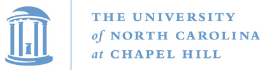 COMP 520 - Compilers
Lecture 14 – PA4 Intro
1
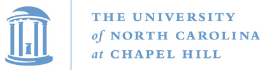 PA3 Reminder
It is due this Friday at 11:59pm
If you haven’t started, start immediately!

Can be somewhat tricky when you reach QualRef
2
COMP 520: Compilers – S. Ali
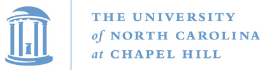 Recall
These assignments build on each other.
By thinking ahead and preparing for PA4, you know the goal of PA3
3
COMP 520: Compilers – S. Ali
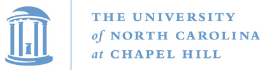 Quick Review of PA3
Not just how to do it, but important notes related to PA4
4
COMP 520: Compilers – S. Ali
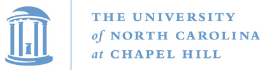 Identification
Idea: Map each identifier to a Declaration
A declaration is:
Vardecl
ParameterDecl
FieldDecl
MethodDecl
LocalDecl
MemberDecl
5
COMP 520: Compilers – S. Ali
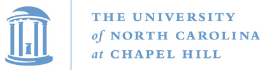 Identification
Red Arrows:IDTable goes from “String” to Declaration
Orange Arrows:
Identifier checks IDTable for	“where am I declared?”
6
COMP 520: Compilers – S. Ali
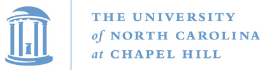 Identification Goal
Look up where the identifier is declared.



Store it in my Identifier AST’s field “decl”
	
Now I don’t need the IDTable / SI
ScopedID
with: Identifier idid.spelling = “x”
“x” maps to…
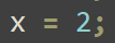 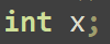 with: Identifier idid.decl = findDecl(id.spelling,currentCtx);
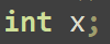 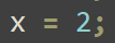 7
COMP 520: Compilers – S. Ali
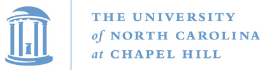 Identification
All references, except ThisRef, contain an identifier.

This means if every Identifier maps to a Declaration…
If you take special care for “ThisRef,” then all references also map to an Identifier, which maps to a Declaration.
8
COMP 520: Compilers – S. Ali
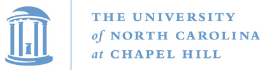 QualRef Quick Review
From Lec09
9
COMP 520: Compilers – S. Ali
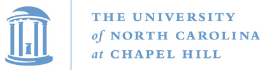 QualRef Definition
Two Fields:
Reference ref;
Identifier id;

Grammar: (this|id)(.id)*
The grammar is misleading.The grammar is meant for parsing.
10
COMP 520: Compilers – S. Ali
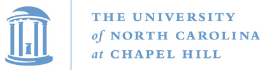 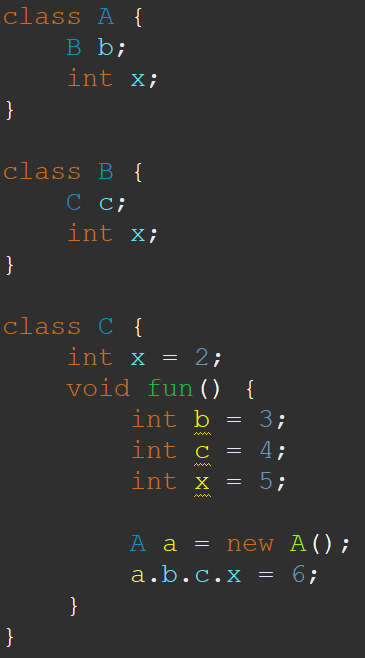 In this example..
Class A: contains member: B b;
Class B: contains member: C c;
Class C: contains member: int x;


Where is a.b.c.x?
11
COMP 520: Compilers – S. Ali
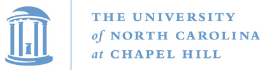 Consider: a.b.c.x
QualRef: a.b.c.x

Reference ref = “a.b.c”
Identifier id = “x”

Same as slide 81, Lec09
12
COMP 520: Compilers – S. Ali
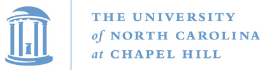 Consider: a.b.c.x
Reference ref = “a.b.c”
Identifier id = “x”

Strategy: Visit LHS, resolve RHS in context of LHS
13
COMP 520: Compilers – S. Ali
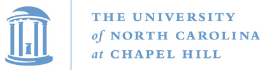 Consider: a.b.c.x
Strategy: Visit LHS, resolve RHS in context of LHS
14
COMP 520: Compilers – S. Ali
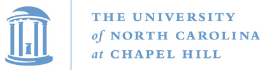 Consider: a.b.c.x
Strategy: Visit LHS, resolve RHS in context of LHS
VISIT
VISIT
VISIT
15
COMP 520: Compilers – S. Ali
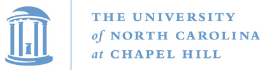 Consider: a.b.c.x
Strategy: Visit LHS, resolve RHS in context of LHS
VISIT
16
COMP 520: Compilers – S. Ali
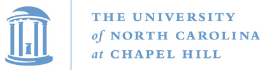 Consider: a.b.c.x
Strategy: Visit LHS, resolve RHS in context of LHS
VISIT
RETURN CONTEXT
17
COMP 520: Compilers – S. Ali
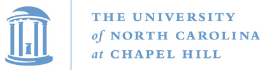 Consider: a.b.c.x
Strategy: Visit LHS, resolve RHS in context of LHS
Set Decl
RETURN CONTEXT
18
COMP 520: Compilers – S. Ali
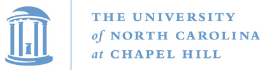 Consider: a.b.c.x
Strategy: Visit LHS, resolve RHS in context of LHS
Set Decl
RETURN CONTEXT
19
COMP 520: Compilers – S. Ali
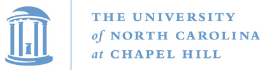 Consider: a.b.c.x
Strategy: Visit LHS, resolve RHS in context of LHS
Set ID’s Declaration
RETURN CONTEXT
20
COMP 520: Compilers – S. Ali
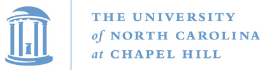 Special Considerations
Take care for private variable access
Plan first, code afterwards
21
COMP 520: Compilers – S. Ali
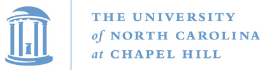 Type-Checking
Covered extensively in earlier lectures
Recall: no type-casting in miniJava
Recall: no automatic type-casting in miniJava
Recall: declarations have a type associated with them.Afterall, this is where they are declared.Thus: if you know an identifier’s declaration, you know what type it is.
22
COMP 520: Compilers – S. Ali
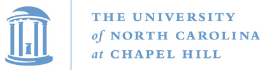 Type-Checking (2)
Your goal is to implement type-checking, not only suggestions in the assignment instructions

At each visit method, ask yourself, “What am I assuming about the types that I have?”
23
COMP 520: Compilers – S. Ali
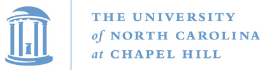 PA4 – Code Generation
What makes a compiler, a compiler!
24
COMP 520: Compilers – S. Ali
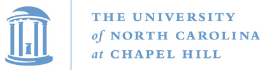 About a month to do PA4
PA4 is 3 programming assignments:

Assembler (opcode generation)
Code generation (organizing your assembly)
ELF generation (packaging your code in a way that it can be loaded by x86_64 linux)
25
COMP 520: Compilers – S. Ali
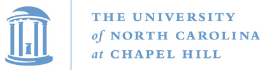 Dealing with Decision Paralysis
If your compiler can generate Linux executable binaries, and the output of that binary matches the autograder, then you get points.
26
COMP 520: Compilers – S. Ali
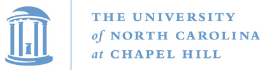 Dealing with Decision Paralysis
If your compiler can generate Linux executable binaries, and the output of that binary matches the autograder, then you get points.

This means you have a LOT of control over how you organize your compiler.
(Note, cannot use others code, or GitHub, etc., etc.)
27
COMP 520: Compilers – S. Ali
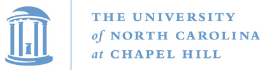 Optimization
Your x86_64 code generation does not have to be optimized.
The thing you’re after: get it working
You can add optimizations in PA5
28
COMP 520: Compilers – S. Ali
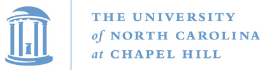 Optimization
Your x86_64 code generation does not have to be optimized.
The thing you’re after: get it working
You can add optimizations in PA5

Plan what you NEED, and FOCUS on those items. The documentation covers everything, but you don’t need everything that x86 has to offer.
29
COMP 520: Compilers – S. Ali
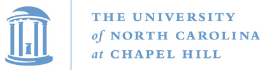 Useful Resources
ELF File Format: https://en.wikipedia.org/wiki/Executable_and_Linkable_Format
Online ELF Viewer: http://www.sunshine2k.de/coding/javascript/onlineelfviewer/onlineelfviewer.html
Instruction Reference by opcode: http://ref.x86asm.net/coder64.html
… sorted by name: http://ref.x86asm.net/coder64-abc.html
Instruction Descriptions: https://www.felixcloutier.com/x86/
Intel x86_64 documentation: https://www.intel.com/content/www/us/en/developer/articles/technical/intel-sdm.html
Decoder/Encoder: https://defuse.ca/online-x86-assembler.htm#disassembly2 (make sure to check x64)
30
COMP 520: Compilers – S. Ali
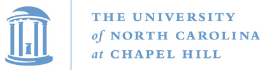 Testing Ability
When PA4 assignment instructions release, additional testing instructions will release.
You will be able to remote into a machine where you can use readelf and objdump binaries.
You can upload your binaries and INPUT java files, but not your project files.
Handy for testing.
31
COMP 520: Compilers – S. Ali
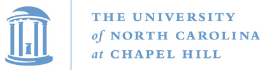 readelf / objdump
readelf: Helpful for making sure your ELF file can be read properly

objdump: Helpful for making sure your encoded assembly is accurate
32
COMP 520: Compilers – S. Ali
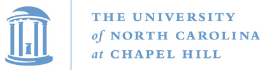 Let’s get started on x86_64
33
COMP 520: Compilers – S. Ali
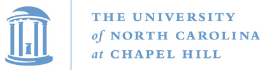 Target Architecture: x86_64
The slides and instructions will use x64
You can still do x86 binaries if you find it easier.
Target is LITTLE ENDIAN (What is Java?)

Lecture Goals: Target the more difficult x64
34
COMP 520: Compilers – S. Ali
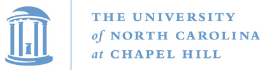 Suggested order
1. First do the assembler (convert “pop rax” to bytes)
Use resources #3, #4, #5, #6
2. Confirm the assembler is working fine (using #7)
3. Do the code generator (visitor implementation)
4. Confirm it is outputting the correct code (using #7)
5. Create ELF scaffolding (using #1, #2)
35
COMP 520: Compilers – S. Ali
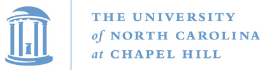 Code generation in RISC
Often: fixed-length instructions
Often: easy to understand, simple instructions
MIPS example: add r8,r11,r23
36
COMP 520: Compilers – S. Ali
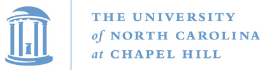 Code generation in RISC
Often: fixed-length instructions
Often: easy to understand, simple instructions
MIPS example: add r8,r11,r23
000000       01000          01010           10111         00000          100000
Opcode       Reg1             Reg2             Reg3            FD                 Function
37
COMP 520: Compilers – S. Ali
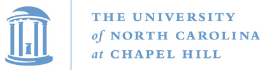 MIPS (and other RISC ISAs) is beautiful
Fixed length operations
Intuitive to encode and decode
38
COMP 520: Compilers – S. Ali
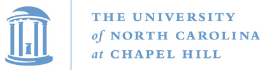 RISC and CISC can’t be that different??
Surely, most things should translate.

Have an “opcode”
Have register operands encoded by their index
Have a “function” if the opcode is shared by several instructions (add, sub, xor, or, cmp, etc.)
39
COMP 520: Compilers – S. Ali
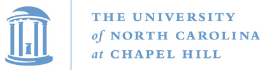 Our target architecture is CISC
We get to use instructions like:

mov dword[rsi+rcx*4+0x0520],edx

Encoded as:
	89 94 8E 20 05 00 00
40
COMP 520: Compilers – S. Ali
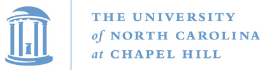 In-class Exercise, Let’s encode!
I want to encode: mov rcx,rdx
Pseudocode: rcx := rdx;
41
COMP 520: Compilers – S. Ali
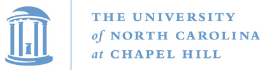 mov rcx,rdx
Let’s say the opcode for this mov is 0x89
We find 0x89, and it says: mov rm,r
So register1 is called “rm”, and register2 is called “r”
…for now
42
COMP 520: Compilers – S. Ali
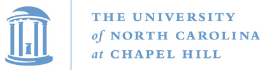 mov rcx,rdx
Let’s say the opcode for this mov is 0x89
So far so good, write “0x89” to our bytecode

Go to the register encoding table: http://ref.x86asm.net/coder64-abc.html#modrm_byte_32_64
43
COMP 520: Compilers – S. Ali
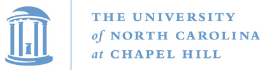 How do we read this?
44
COMP 520: Compilers – S. Ali
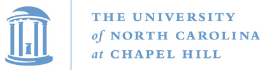 How do we read this? (mov rcx,rdx)
Operand “r”Find: RDX
45
COMP 520: Compilers – S. Ali
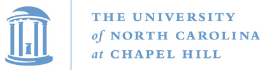 How do we read this? (mov rcx,rdx)
Operand “r”Find: RDX
Plain registers
Operand “rm”Find: RCX
46
COMP 520: Compilers – S. Ali
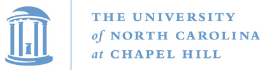 How do we read this? (mov rcx,rdx)
Operand “r”Find: RDX
Operand “rm”

Plain registers:Find: RCX
D1
47
COMP 520: Compilers – S. Ali
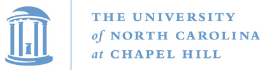 mov rcx,rdx
So far:
Opcode= 0x89
Registers rcx,rdx: 0xD1

Let’s go to our handy-dandy tool: and plug in 89 D1
https://defuse.ca/online-x86-assembler.htm#disassembly2
48
COMP 520: Compilers – S. Ali
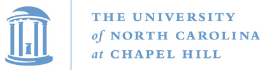 Was the result: mov rcx,rdx?
89 D1
49
COMP 520: Compilers – S. Ali
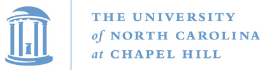 Output was…
mov ecx,edx
50
COMP 520: Compilers – S. Ali
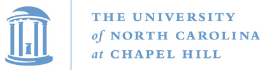 We were very close
If we want to use 64-bit registers, we need to use something called the “REX” prefix.

x86_64 requires you to use “prefix” bytes to determine whether you’re using 32-bit registers or 64-bit registers and operands
51
COMP 520: Compilers – S. Ali
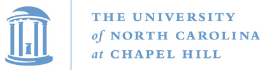 Recall: New 64-bit registers
Register Index from [0,7]
RAX, RCX, RDX, RBX, RSP, RBP, RSI, RDI

New registers use the same index [0,7]
R8, R9, R10, R11, R12, R13, R14, R15
52
COMP 520: Compilers – S. Ali
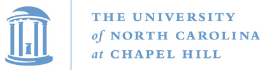 REX Prefix: [regB+regX*8+520],regW
53
COMP 520: Compilers – S. Ali
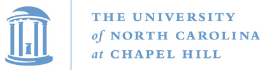 Thus, prefix bytes control registers
Which register gets used is done in the prefix.
If no prefix is specified, x86_64 will assume 32-bit for the most part

Let’s try again with: Rex.W (0x48)
48 89 D1
54
COMP 520: Compilers – S. Ali
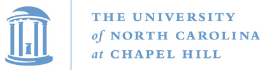 Try again!
Let’s try again with: Rex.W (0x48)
48 89 D1
https://defuse.ca/online-x86-assembler.htm#disassembly2

Proper output: mov rcx,rdx
55
COMP 520: Compilers – S. Ali
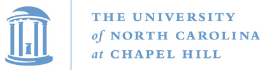 What about the rest of that table?
56
COMP 520: Compilers – S. Ali
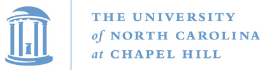 Encoding: mov [rsi+rcx*4+0x520],rdx
First: find RDX in the column like before
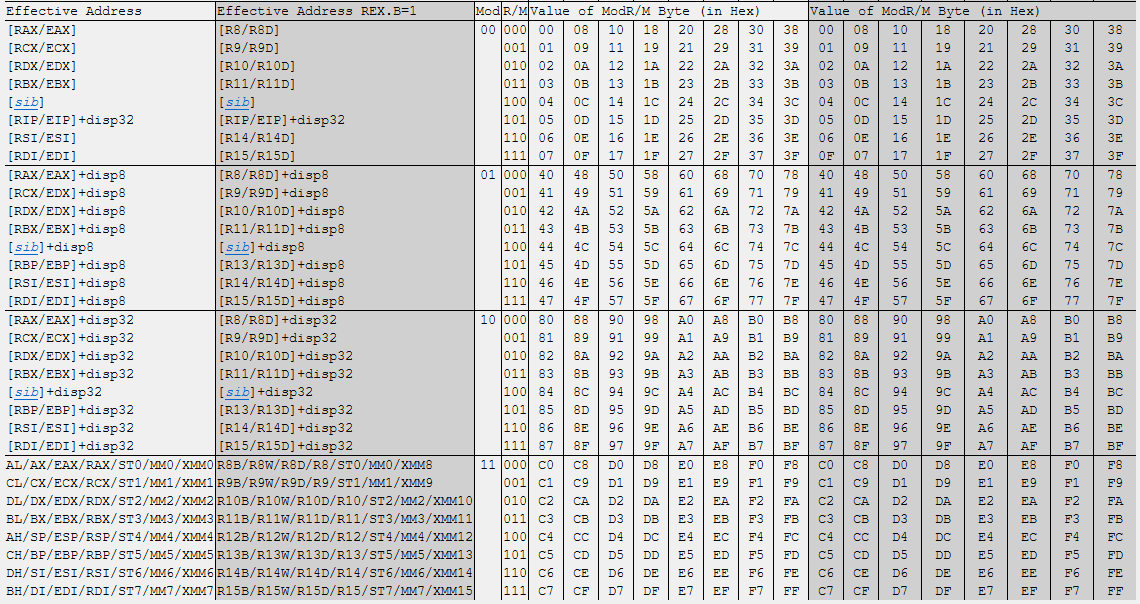 57
COMP 520: Compilers – S. Ali
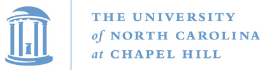 Encoding: mov [rsi+rcx*4+0x520],rdx
Ask yourself: is our “displacement of 0x520” zero?One byte? Four bytes?
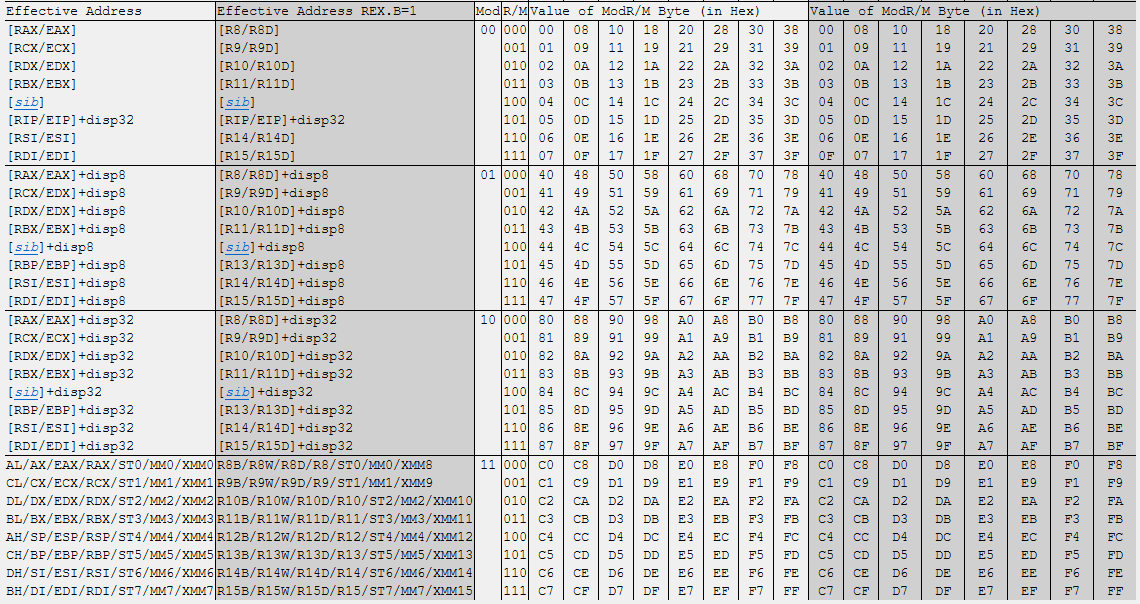 58
COMP 520: Compilers – S. Ali
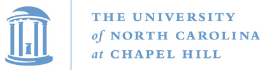 Encoding: mov [rsi+rcx*4+0x520],rdx
Ask yourself: is our “displacement of 0x520” zero?One byte? Four bytes?
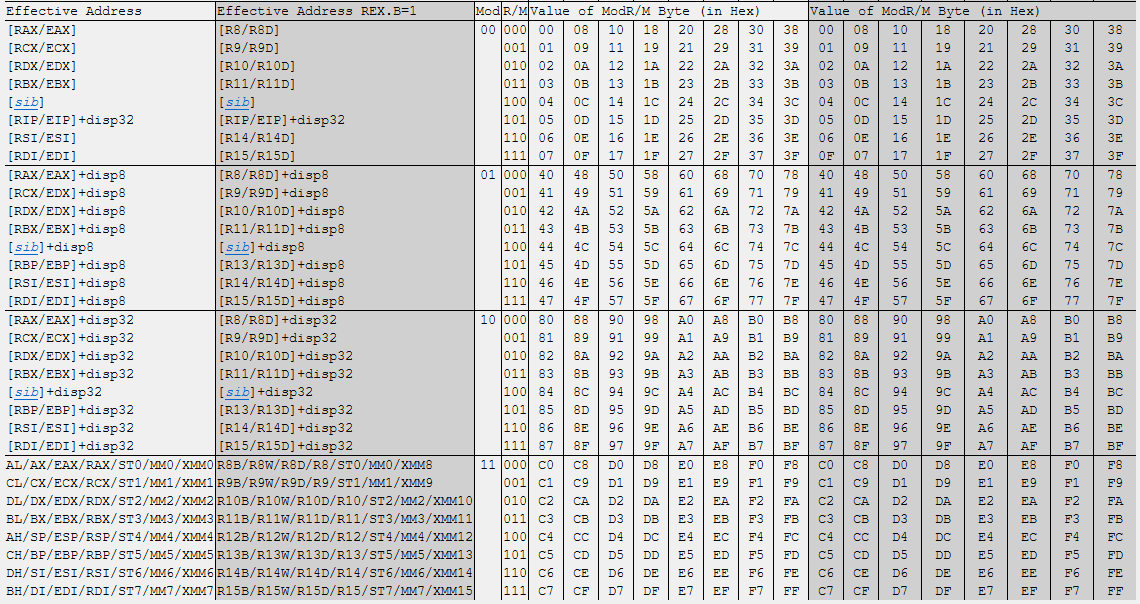 Zero
1 byte
4 bytes
59
COMP 520: Compilers – S. Ali
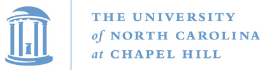 Encoding: mov [rsi+rcx*4+0x520],rdx
Because we have a “scaled index” of rcx*4, and a displacement of “rsi+0x520”, we pick [SIB]+disp32
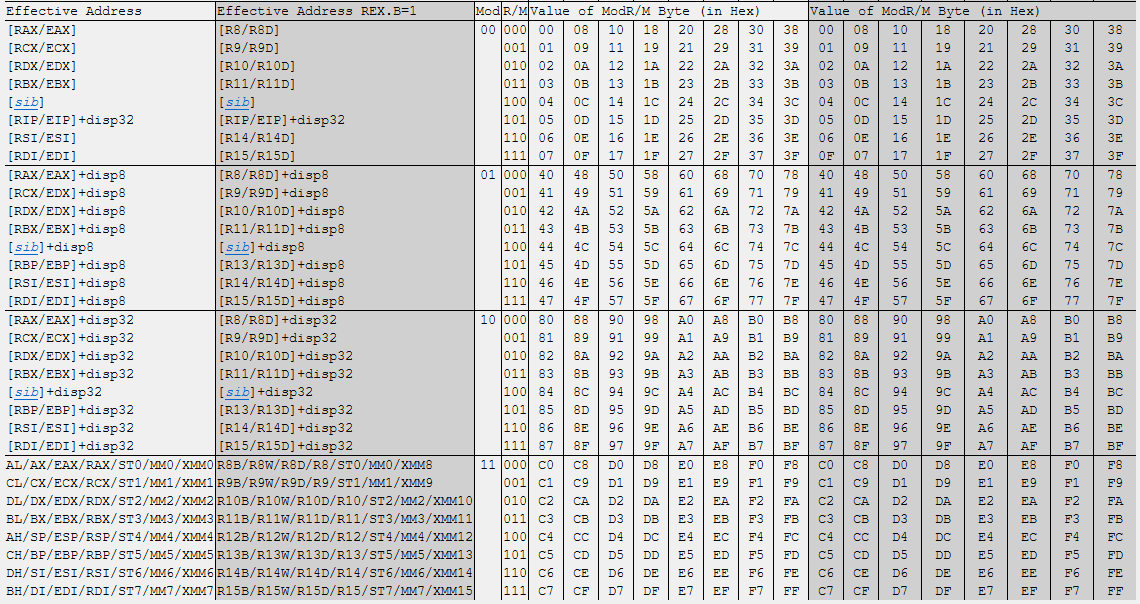 Zero
94
1 byte
4 bytes
60
COMP 520: Compilers – S. Ali
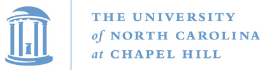 New table: SIB
http://ref.x86asm.net/coder64-abc.html#sib_byte_32_64
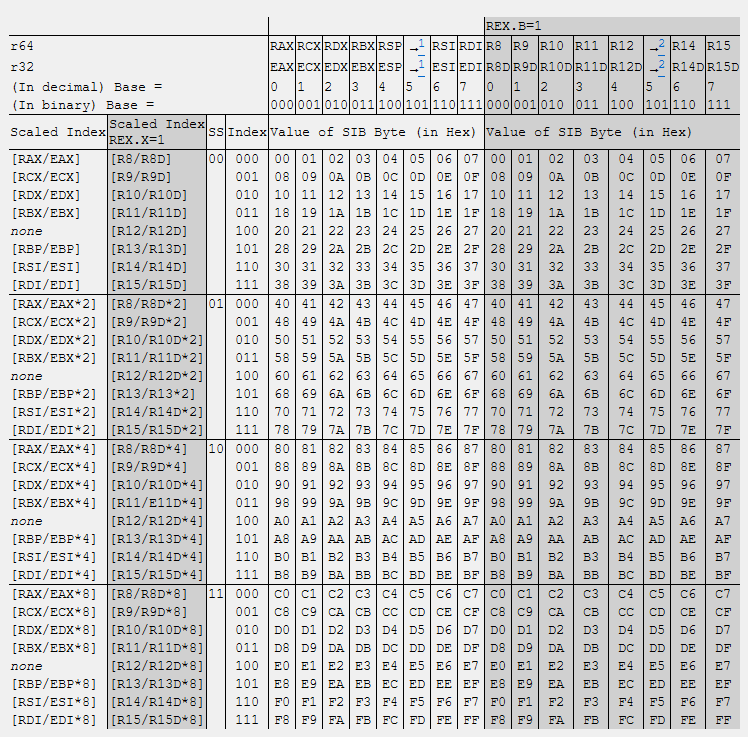 61
COMP 520: Compilers – S. Ali
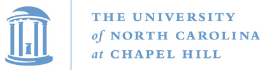 New table: SIB: [rsi+rcx*4+0x520],rdx
Pick theindex RCX*4
62
COMP 520: Compilers – S. Ali
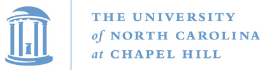 [rsi+rcx*4+0x520],rdx
Pick thedisplacementregister, RSI
Pick theindex RCX*4
63
COMP 520: Compilers – S. Ali
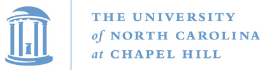 [rsi+rcx*4+0x520],rdx
Pick thedisplacementregister, RSI
8E
Pick theindex RCX*4
64
COMP 520: Compilers – S. Ali
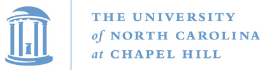 mov [rsi+rcx*4+0x520],rdx
Prefix: 48
Opcode: 89
Operand RDX with SIB: 94
Index RCX, Displacement RSI: 8E

Anything missing?
65
COMP 520: Compilers – S. Ali
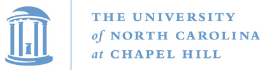 mov [rsi+rcx*4+0x520],rdx
Prefix: 48
Opcode: 89
Operand RDX with SIB: 0x94
Index RCX, Displacement RSI: 0x8E

Last step: encode 0x0520, we specifically are using “disp32” (4 bytes)
66
COMP 520: Compilers – S. Ali
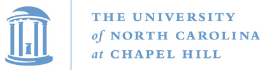 mov [rsi+rcx*4+0x520],rdx
End Result:

48 89 94 8E 20 05 00 00

REX,     MOV,     RDX,     RSI+RCX*4,     0x520
67
COMP 520: Compilers – S. Ali
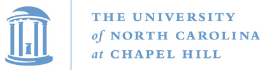 What about: mov rdx,[rsi+rcx*4+0x520]
We want to read from memory and store it in RDX

From what you have learned from previous ISAs, what would you think happens?
68
COMP 520: Compilers – S. Ali
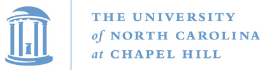 What about: mov rdx,[rsi+rcx*4+0x520]
We want to read from memory and store it in RDX
Intuitively, one could assume it just flips the order of the bytes.

48 89 94 8E 20 05 00 00

REX,     MOV,     RDX,     RSI+RCX*4,     0x520
Can we just do this?
69
COMP 520: Compilers – S. Ali
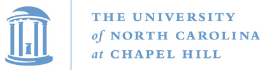 mov rdx,[rsi+rcx*4+0x520]
If we try: 48 89 8E 94 20 05 00 00
The output we get is:

mov [rsi+0x52094],rcx

Uh oh…
70
COMP 520: Compilers – S. Ali
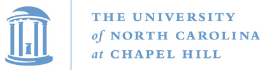 Register “RM” vs Register “R”
“RM” – registers and memory operations can happen when your operand is “RM”
“R” – only registers

The opcode 0x89 is: mov rm,r
The opcode 0x8B is: mov r,rm
71
COMP 520: Compilers – S. Ali
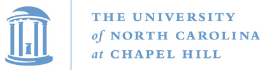 The order of operands is determined by the opcode!
The type of operands is determined by the opcode!

If we look at ADD: https://www.felixcloutier.com/x86/add
There are r/m8: AL, CL, DL, BL, AH, CH, DH, BH
There are r/m32: EAX, ECX, EDX, EBX, ESP, EBP, ESI, EDI
There are r/m64: [prefix needed] RAX, RCX, RDX,…
72
COMP 520: Compilers – S. Ali
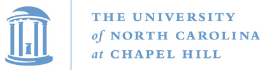 Second Look: [regB+regX*8+520],regW
73
COMP 520: Compilers – S. Ali
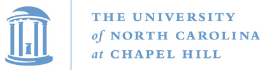 Second Look: [rax+rcx*8+520],rdx
74
COMP 520: Compilers – S. Ali
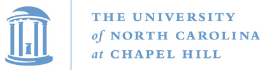 Second Look: [rax+rcx*8+520],r10
75
COMP 520: Compilers – S. Ali
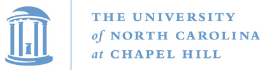 Second Look: [r11+rcx*8+520],r10
76
COMP 520: Compilers – S. Ali
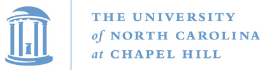 Second Look: [rax+r8*8+520],edx
77
COMP 520: Compilers – S. Ali
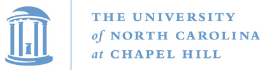 Overview
Registers are encoded with one register being “rm” that allows displacement and indexing a memory read
Another register can be “r” which is always a plain register that resolves to some value

Some trickier operations coming up: “push X” only takes one operand, so which is it? RM? R?
78
COMP 520: Compilers – S. Ali
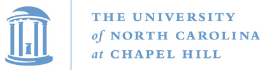 Shared Opcodes
79
COMP 520: Compilers – S. Ali
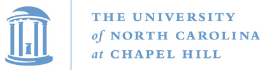 Just like in MIPS
Recall: https://www.cs.unc.edu/~montek/teaching/Comp541-Fall23/Lab8/MIPS_Green_Sheet.pdf
In MIPS: ADD, JMP, NOR, OR, SLT, SHR, SHL…
All used opcode 0x00

x86 does something similar.
Open: http://ref.x86asm.net/coder64.html#x81
80
COMP 520: Compilers – S. Ali
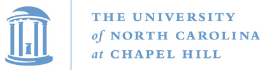 Immediate Operands
ADD, OR, ADC, SBB, AND, SUB, XOR, CMP all use 0x81:
instruction r/m64, imm32

Similarly, 0x83 is: r/m64,imm8
81
COMP 520: Compilers – S. Ali
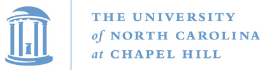 Immediate Operands
If you see: 0x81 /0, 0x81 /1, 0x81 /2, etc…
It means your “r/m” field is your desination
It means use register index “r” of 0 for /0, 1 for /1, …
82
COMP 520: Compilers – S. Ali
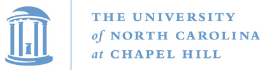 Immediate Operands
If you see: 0x81 /0, 0x81 /1, 0x81 /2, etc…
It means your “r/m” field is your desination
It means use register index “r” of 0 for /0, 1 for /1, …
Example: SUB is 0x81 /5
This means that if my register “r” is index 5 (RBP),	that means the operation is “subtract immediate”
83
COMP 520: Compilers – S. Ali
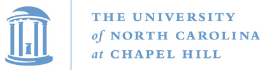 sub r10,0x520
84
COMP 520: Compilers – S. Ali
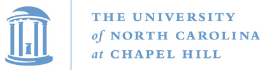 sub r10,0x520
Opcode: 0x81 (4 byte immediate)
RegisterR: RBP (5)
85
COMP 520: Compilers – S. Ali
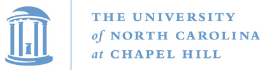 sub r10,0x520
Opcode: 0x81 (4 byte immediate)
RegisterR: RBP (5)
RegisterRM: R10 (index 2, REX.B=1)
86
COMP 520: Compilers – S. Ali
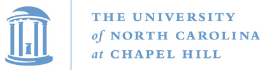 sub r10,0x520
Opcode: 0x81 (4 byte immediate)
RegisterR: RBP (5)
RegisterRM: R10 (index 2, REX.B=1)

Encode: 0x49 (REX W+B)
87
COMP 520: Compilers – S. Ali
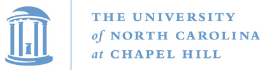 sub r10,0x520
Opcode: 0x81 (4 byte immediate)
RegisterR: RBP (5)
RegisterRM: R10 (index 2, REX.B=1)

Encode: 0x49 (REX W+B)
Opcode: 0x81
88
COMP 520: Compilers – S. Ali
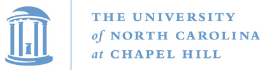 sub r10,0x520
Opcode: 0x81 (4 byte immediate)
RegisterR: RBP (5)
RegisterRM: R10 (index 2, REX.B=1)

Encode: 0x49 (REX W+B)
Opcode: 0x81
Registers: 0xEA (rm= R10, r=RBP)
89
COMP 520: Compilers – S. Ali
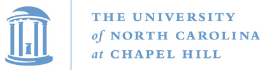 sub r10,0x520
Opcode: 0x81 (4 byte immediate)
RegisterR: RBP (5)
RegisterRM: R10 (index 2, REX.B=1)

Encode: 0x49 (REX W+B)
Opcode: 0x81
Registers: 0xEA (rm= R10, r=RBP)
Immediate: 0x0520 (20 05 00 00)
90
COMP 520: Compilers – S. Ali
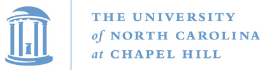 Result of: sub r10,0x0520
49 81 EA 20 05 00 00
91
COMP 520: Compilers – S. Ali
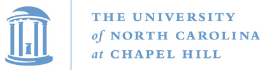 What’s Left:
We did some simple instruction encoding

Coming up:
Encoding more difficult instructions (and patching)
System calls
Organizing the visitor model, stack framing, and “where is my variable in memory?”
Setting up the ELF header
92
COMP 520: Compilers – S. Ali
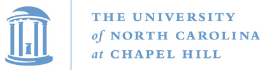 Final notes
We will be doing position-independent code (like a shared object)
You do not have to do this

So long as your compiler outputs a binary that I can run like “./a.out” then that is what matters.
(And of course, output must be correct)
93
COMP 520: Compilers – S. Ali
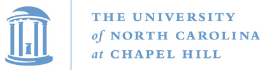 Final notes (2)
We will be doing position-independent code (like a shared object)
You do not have to do this

So long as your compiler outputs a binary that I can run like “./a.out” then that is what matters.
(And of course, output must be correct)
94
COMP 520: Compilers – S. Ali
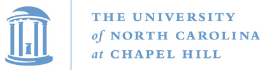 PA3 Due Tomorrow!
Have a great weekend!
95
COMP 520: Compilers – S. Ali
End
96
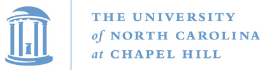 97
COMP 520: Compilers – S. Ali
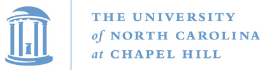 98
COMP 520: Compilers – S. Ali
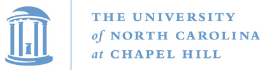 99
COMP 520: Compilers – S. Ali
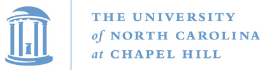 100
COMP 520: Compilers – S. Ali